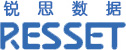 金融大数据视角下的实证研究
                       ——基于锐思金融研究数据库
北京聚源锐思数据科技有限公司
杨欣蕾   高级培训师  2022年11月
培 训 
内 容
01
03
02
锐思数据简介
锐思金融研究数据库
锐思金融研究数据库的实证研究应用
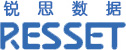 1
锐思数据简介
PART
锐思公司介绍
北京聚源锐思数据科技有限公司（简称“锐思数据”）是一家专门从事金融数据库和相关教学科研软件研发的“国家级高新技术企业”。公司自2006年成立以来，一直致力于为教育科研机构提供一流的金融经济数据库、投资研究工具、教学辅助软件、教学实验室建设服务。公司以知识产权为核心战略，目前已申请专利、著作权、商标近百项，被认定为国家“高新技术企业”、中关村“高新技术企业”、“双软企业”、“信用等级AAA级企业”。
2016
2006
2008
2013
2020
海关系列数据库、非上市公司数据库正式上线
大数据综合教学与实训平台、舆情分析及数据可视化平台正式推出
与高校合作开展大数据专业建设
全球财经资讯数据库正式上线
财经文本智能分析平台正式推出
与近百所高校开展教育部产学合作协同育人项目
金融计算与建模实验平台等辅助教学系列软件正式推出
与众多高校展开科研、教学等合作
被认定为国家级高新技术企业
宏观经济数据库、行业数据库正式上线
量化研究平台等投研系列软件正式发布
建立数据库、辅助教学、投资研究三大自主产品系列
金融研究数据库正式推出
被认定为北京高新技术企业
锐思公司荣誉
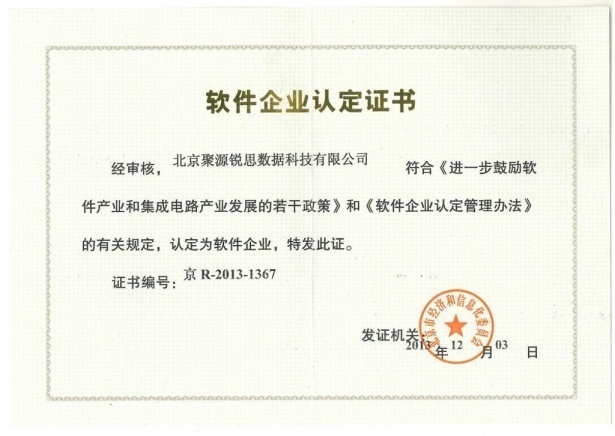 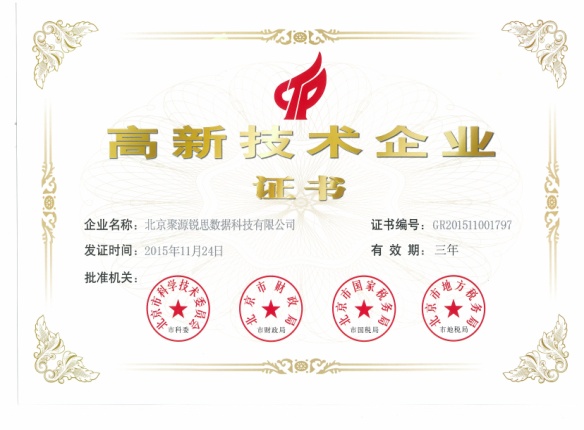 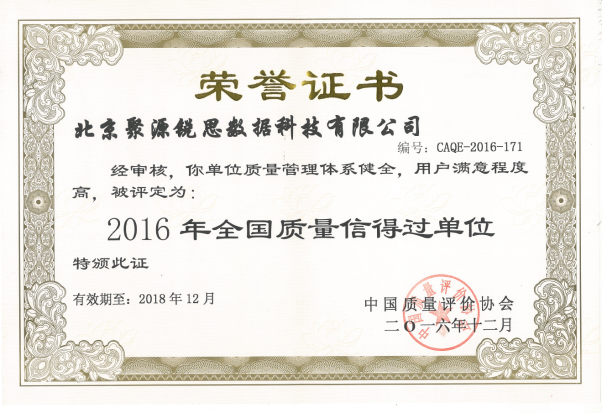 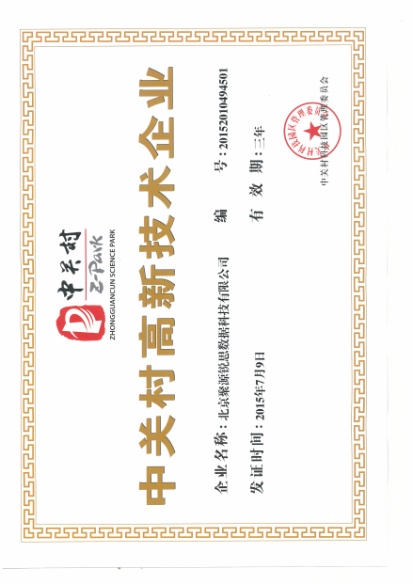 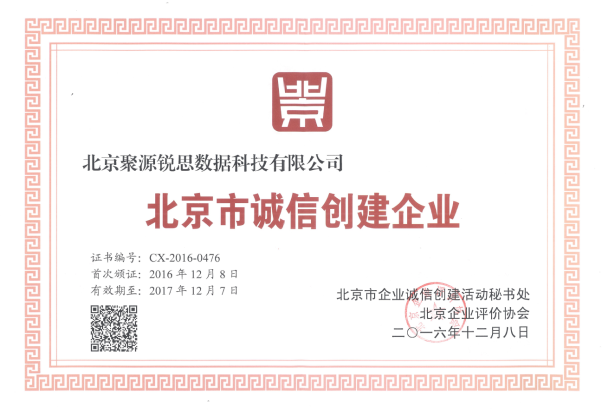 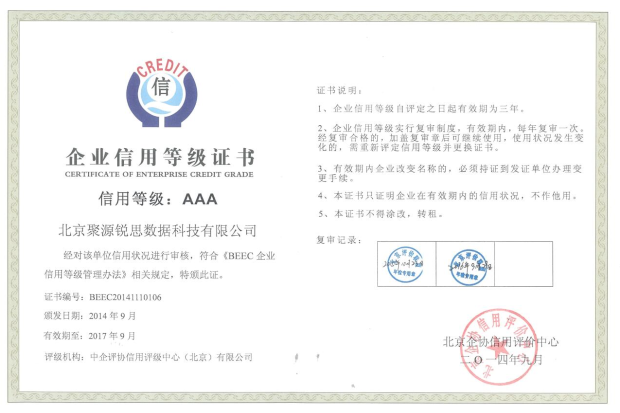 锐思公司荣誉
《软件著作权证书》共计120余项
《软件产品登记证书》共计40余项
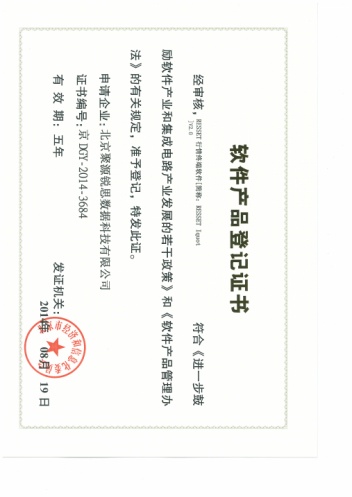 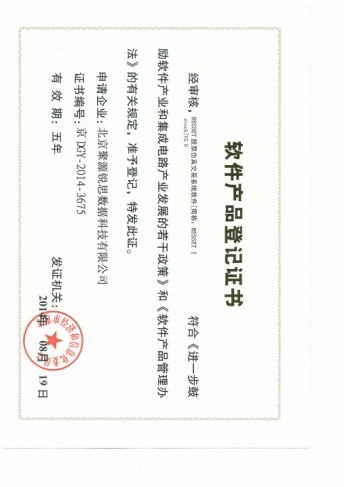 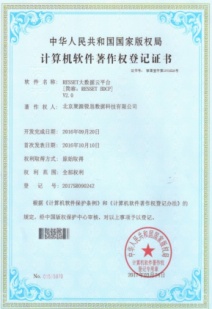 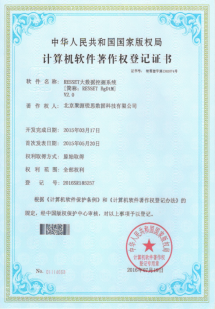 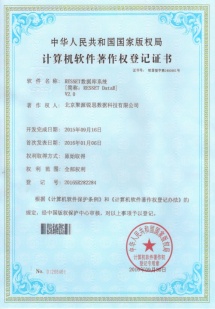 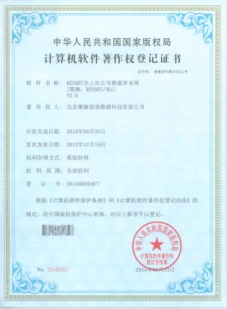 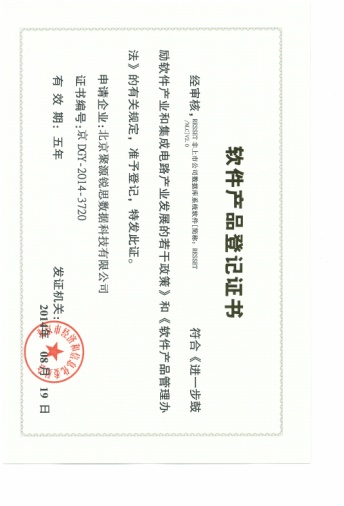 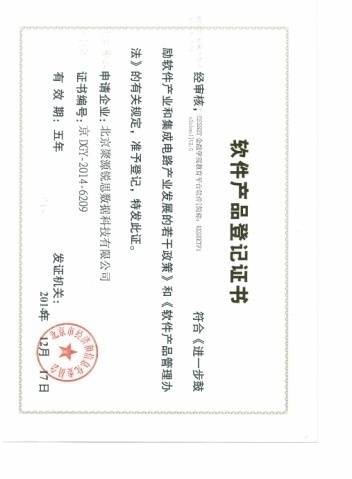 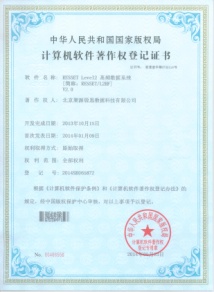 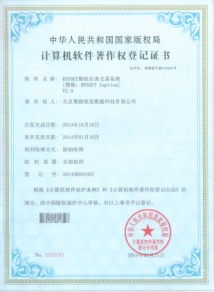 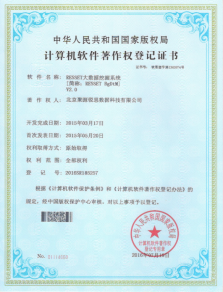 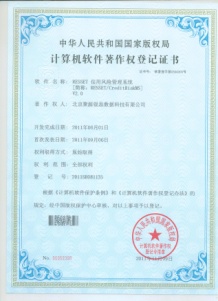 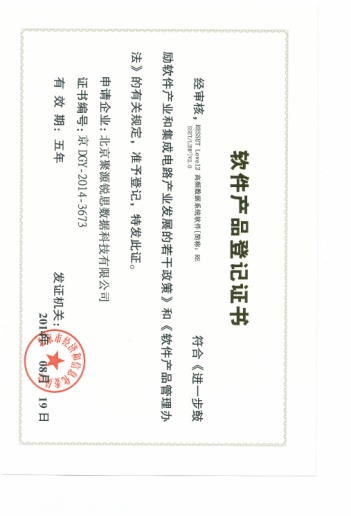 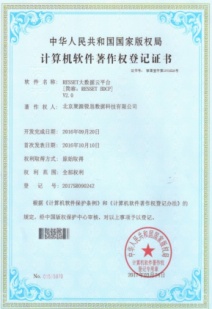 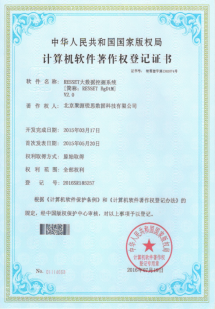 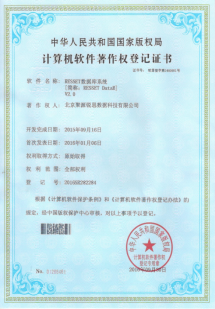 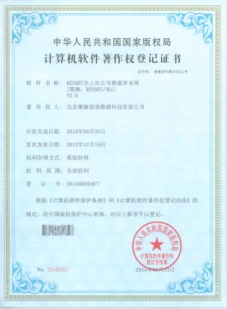 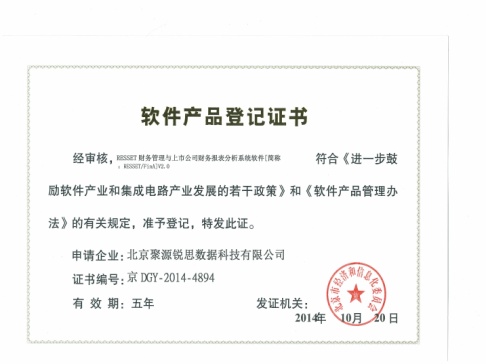 锐思三大产品系列
投资研究系列
数据库系列
辅助教学系列
RESSET金融研究数据库
基金经理实训平台
金融计算与建模云实验平台
债券
股票
外汇
基金
期货
黄金
上市公司财务报表分析系统
量化策略研究平台
研究报告
金融统计
融资融券
……
行业统计
宏观统计
国家自然科学基金数据分析平台
金融风险管理系统
RESSET高频类数据库
RESSET经济类数据库
Python金融大数据分析平台
财经文本智能分析平台
RESSET特色类数据库
大数据综合教学与实训平台
聚源金融信息终端
全球财经资讯平台
中国企业大数据平台
经济、金融实验室 | 虚拟仿真 解决方案
期货
外汇
锐思（RESSET）数据库产品体系
特色类数据库
金融研究数据库
高频数据库
黄金
基金
旅游数据库
债券
股票
融资融券
研究报告
商品期货高频数据
海关系列数据库
企业大数据平台
非上市公司数据库
宏观统计
金融统计
RESSET全球财经资讯平台
上海期货交易所
投资事件数据库
大别山经济数据库
经济普查数据库
郑州商品交易所
一带一路数据库
商品流通数据库
大连商品交易所
空气质量监测大数据平台
行业统计
沪深高频（基础版）
经济类数据库
港股数据库
债券
指数
沪港通和深港通数据库
区县经济数据库
区域经济数据库
宏观经济数据库
权证
股票
转融通数据库
行业数据库
城市经济数据库
国际经济金融数据库
基金
期权数据库
沪深高频（增强版）
农林牧渔数据库
交通运输数据库
房地产数据库
理财产品数据库
股指期货、国债期货高频数据
科创板数据库
建筑建材数据库
交运设备数据库
商业贸易数据库
量化研究数据库
新三板数据库
能源期货高频数据
水资源数据库
机械数据库
海洋经济数据库
FF因子数据库
期权高频数据
煤炭数据库
有色金属数据库
黑色金属数据库
医药生物数据库
国际期货高频数据
……
私募股权和风险投资数据库
科教文卫数据库
锐思（RESSET）数据库整体介绍
以实证研究为导向的数据服务平台，包含金融研究类、高频类、经济类和特色类四大系列产品。
借鉴CRSP,Compustat等国际知名数据库的设计标准。
高校用户超300所，财经类院校覆盖率超95%，个人注册用户超100000名。
每年上千篇的期刊、论文引用量。
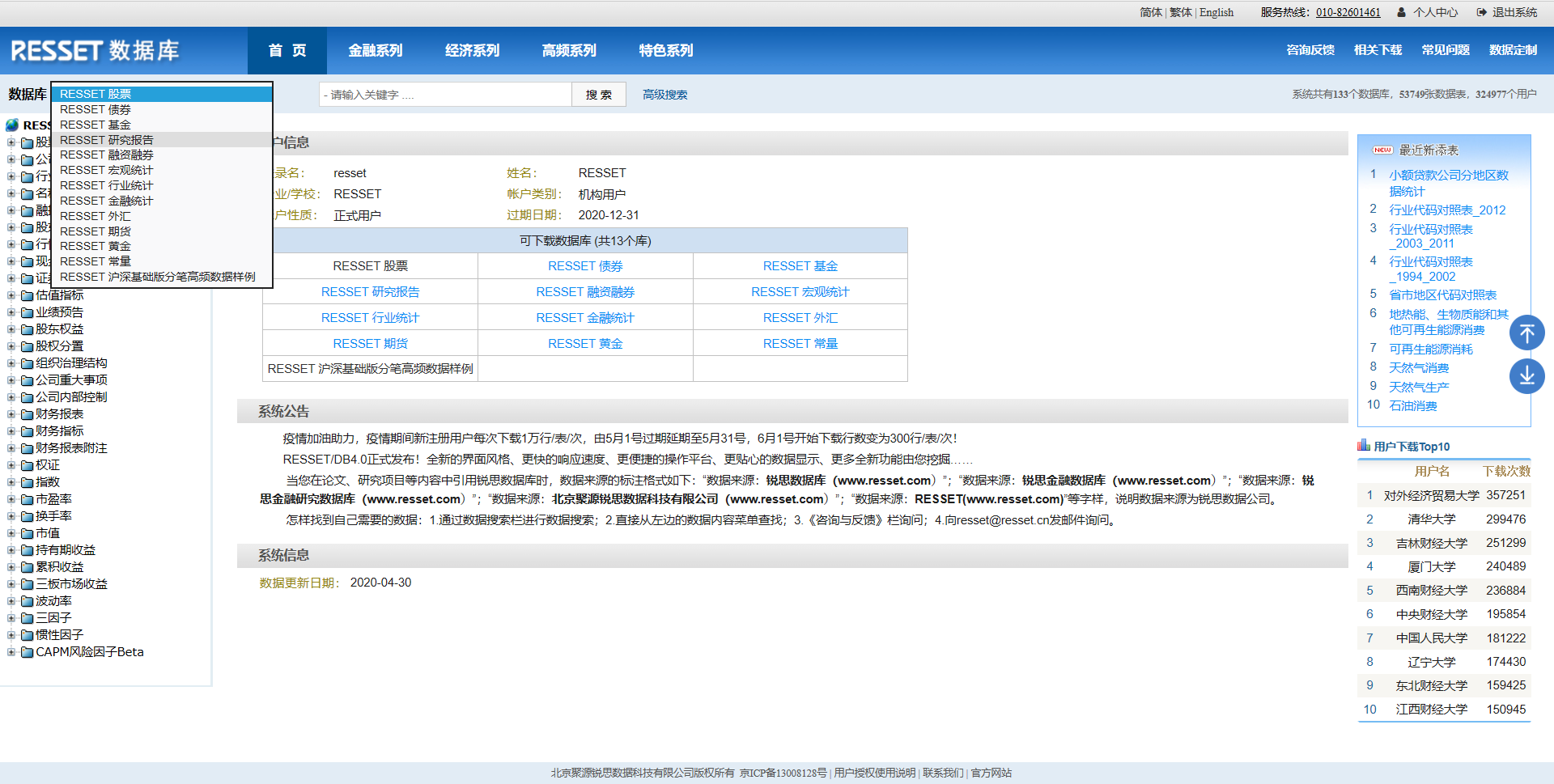 http://www.resset.com/
实证研究数据与资讯类数据的区别
资讯类数据
实证研究数据
用途：投资市场操作，对原始数据做初次收集后提供给研究者以做参考。
用途：实证学术研究，贯穿数据收集、数据处理、数据分析和实证结果整个过程 。
数据特点：侧重于信息和数据的实时性和原发性，仅对原始数据做初次收集，不对数据进行深层次加工。
数据特点：侧重于对原始数据的深层次加工，如数据表专业合并、衍生指标计算等，帮助研究者便捷、高效、精准的获取数据。
服务方式：通过安装客户端程序访问、B/S架构远程访问。
服务方式：B/S架构远程访问、安装本地镜像数据（全部历史数据安装在用户本地服务器上，无使用期限制）、SAS软件调用、API接口。
锐思（RESSET）数据库特色
海量大数据
权威数据源
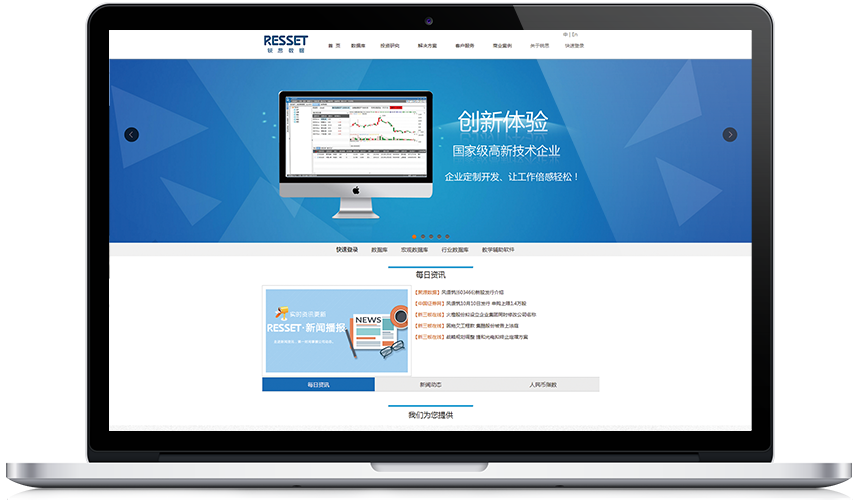 数据总量近100T
 单库表数据量超300G    
 数据库表超3500个
 数据字段近40,000个
各大交易所授权
 外汇交易中心、银行间协会
 统计局发布
 SAS数据分析专利
灵活应用
高效提取
提供Txt,Excel,SAS,SPSS
    MATLAB,CSV等下载格式
 全库中英文对照，支持中英文
    跨库检索
数据表专业合并
 大量衍生数据指标    
 支持单表连续下载
 单次下载多达200万条
锐思数据库助力实证研究
2021年至目前引用锐思数据发表的论文示例
300
95%
300余所
国内外高校用户
财经类院校
用户覆盖率超95%
100000
上千篇
每年上千篇
期刊、论文引用量
（不完全统计）
100000多名
个人注册用户
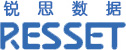 2
锐思金融研究数据库
PART
金融研究数据库-概况
锐思金融研究数据库

涵盖股票、债券、基金、研究报告、融资融券、宏观统计、行业统计、金融统计、外汇、期货、黄金等系列数据。
数据全面、衍生指标丰富
频度齐全（日、周、月、季、年）
专业合并方便应用
提取方便（行业、市场、期末）
科研数据定制
研究项目合作
专业讲座培训
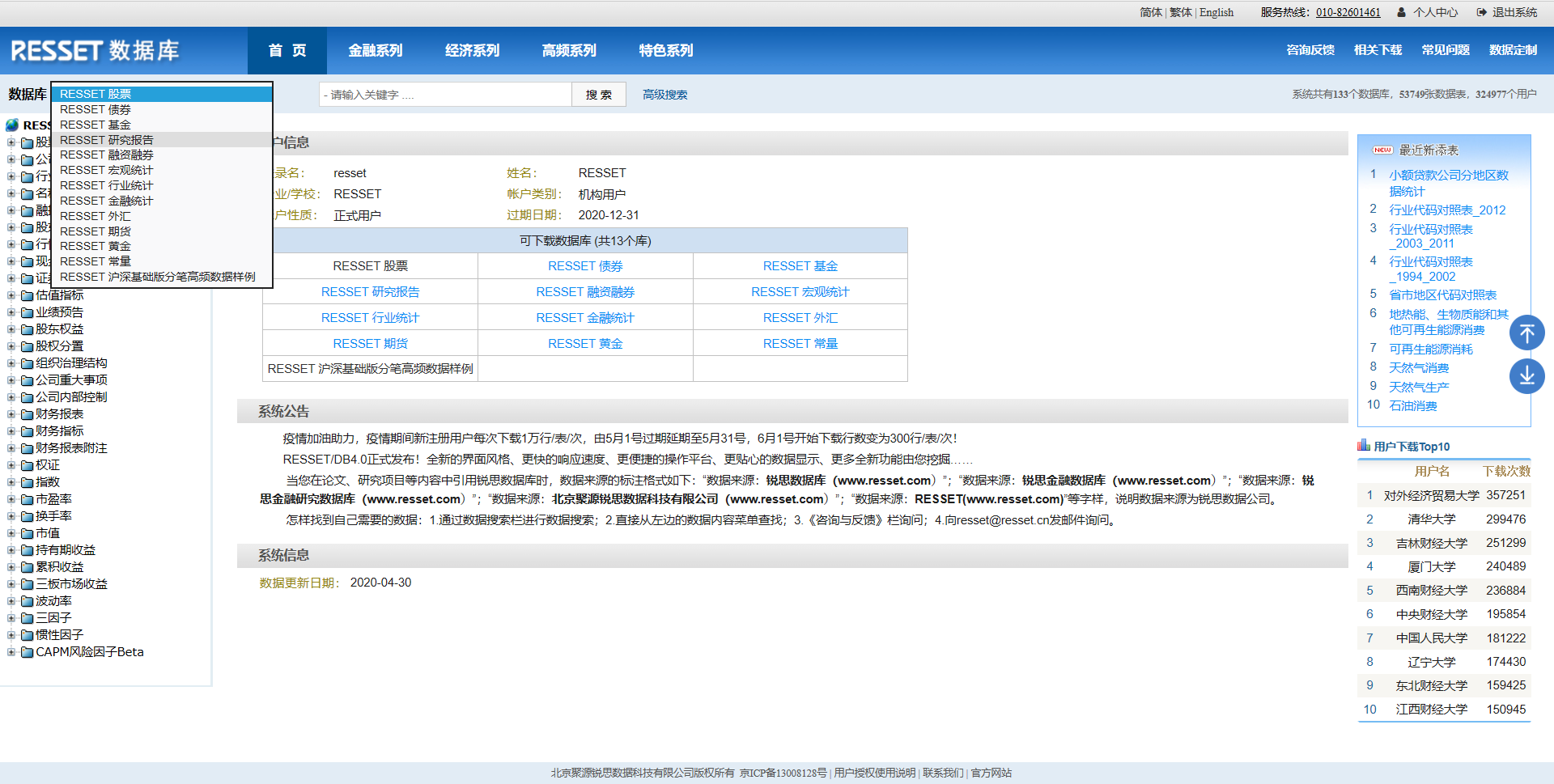 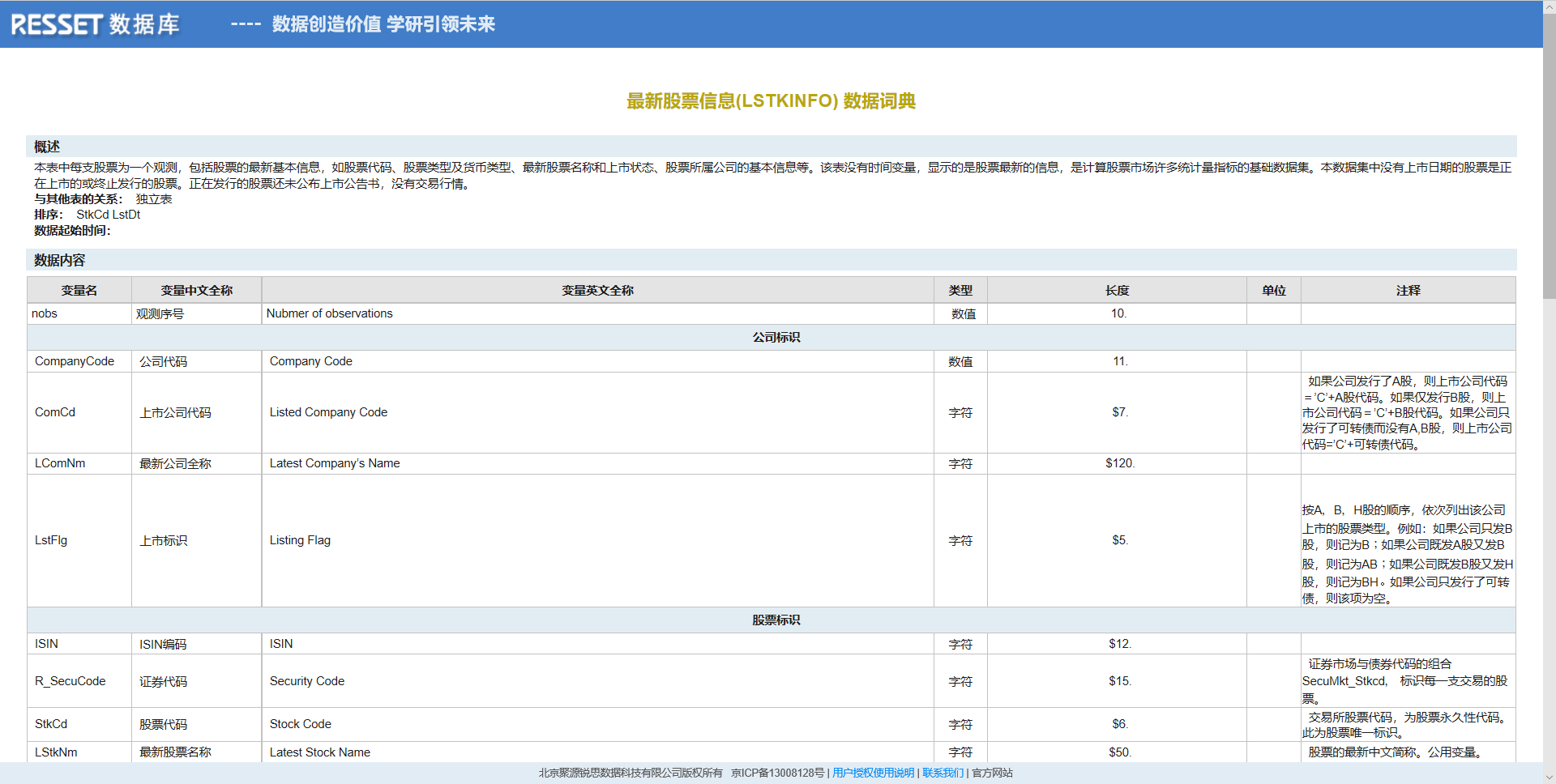 优势：数据全面，冗余度低
采用的是符合国际主流研究习惯的分类标准和方法，即按照交易工具将数据库分为股票、债券、外汇、基金、黄金、期货等大类。             
以股票库为例，常用数据表如下：
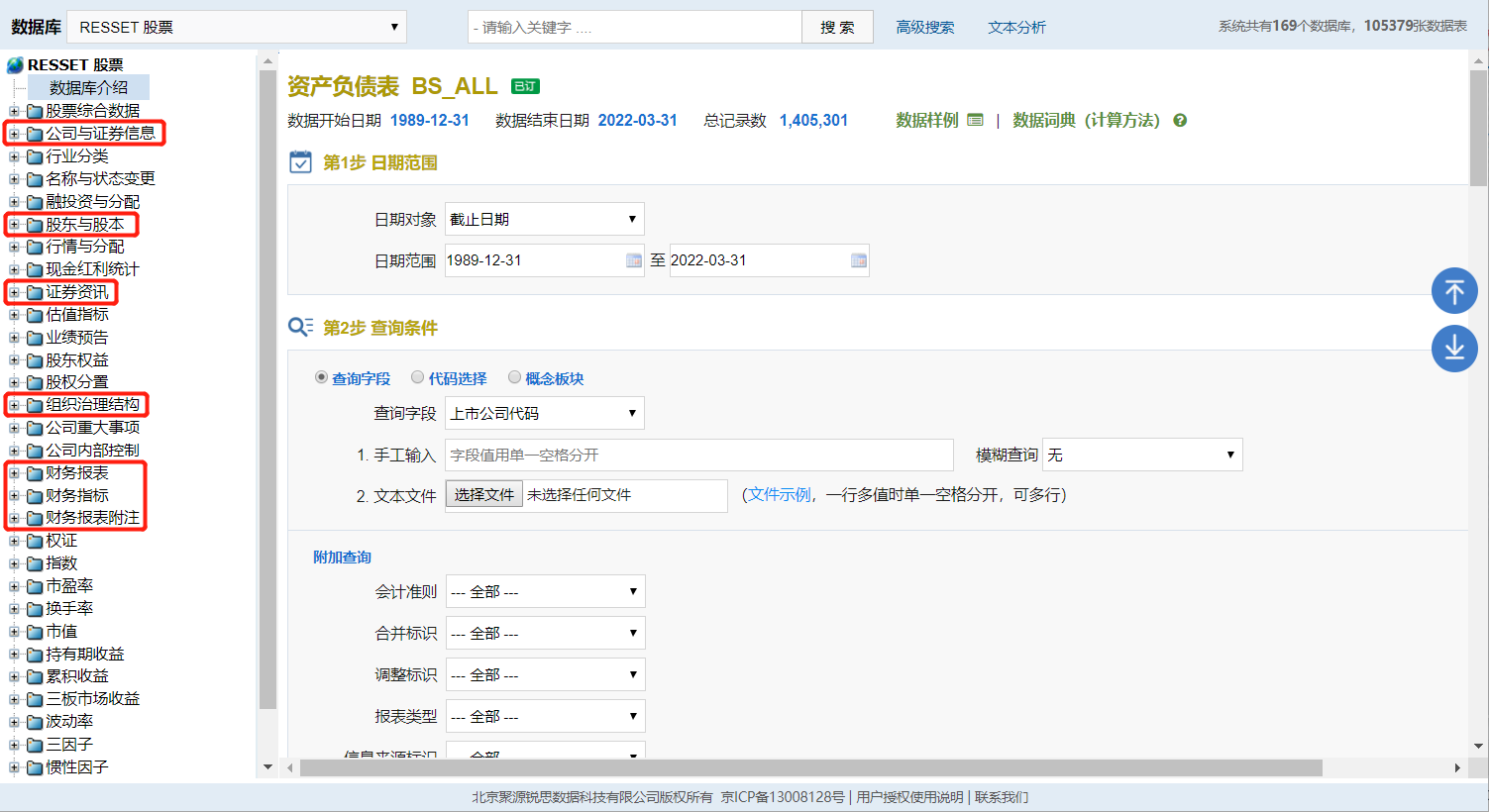 优势：衍生指标丰富，开放模型算法
日股票综合数据  
该表按日频率将个股的价格、成交量、股数信息、分配信息、股价调整因子、汇率、持有期收益、估值指标、公司主要财务指标等时序数据合并为一张大表，并按国际金融数据标准进行设计和变量分类。
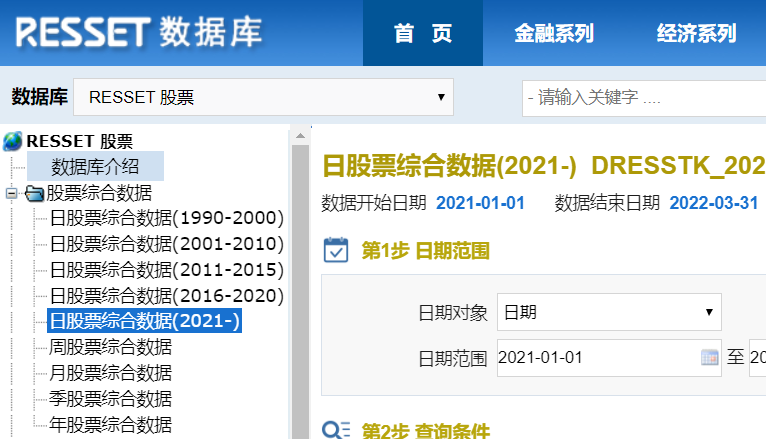 LOREM 
IPSUM
月三因子数据
以三因子资产定价模型为依据，提供市场溢酬因子（Rm-Rf），市值因子（SMB）和账面市值比因子(HML)的周序列数据，可用于实证检验中国股票市场的有效性等一系列研究。
日波动率  
根据股票日收益数据计算的历史波动率。分别采用20日、60日简单移动法，指数加权移动平均法和Garch模型计算日波动率。
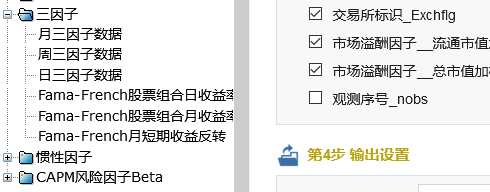 持有期日收益 
根据交易数据、相关分配数据等计算得出的个股日收益率、日资本收益率，合并了以不同市场加权的市场日收益率、日无风险收益率等。
优势：数据专业合并，方便应用
综合性数据表：将不同板块、经济性质的上市公司集中在一张表中，通用性强。
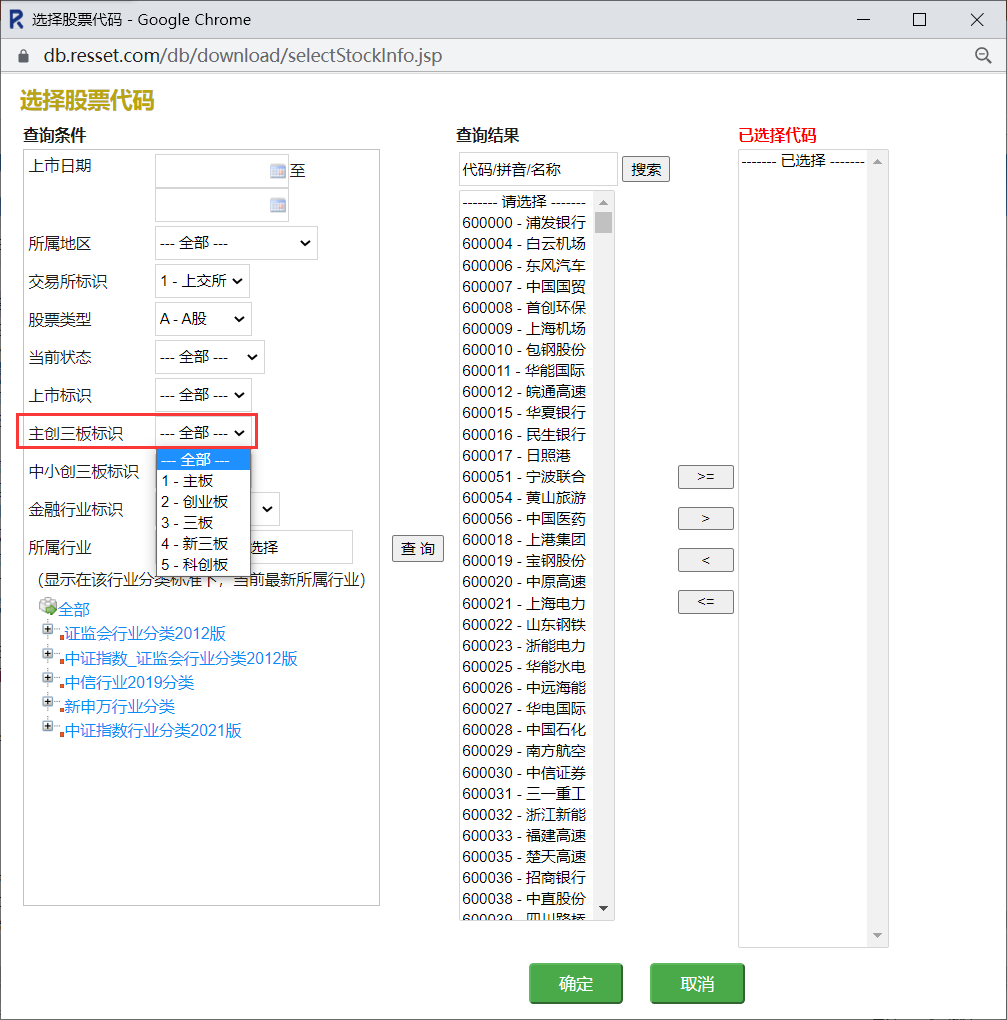 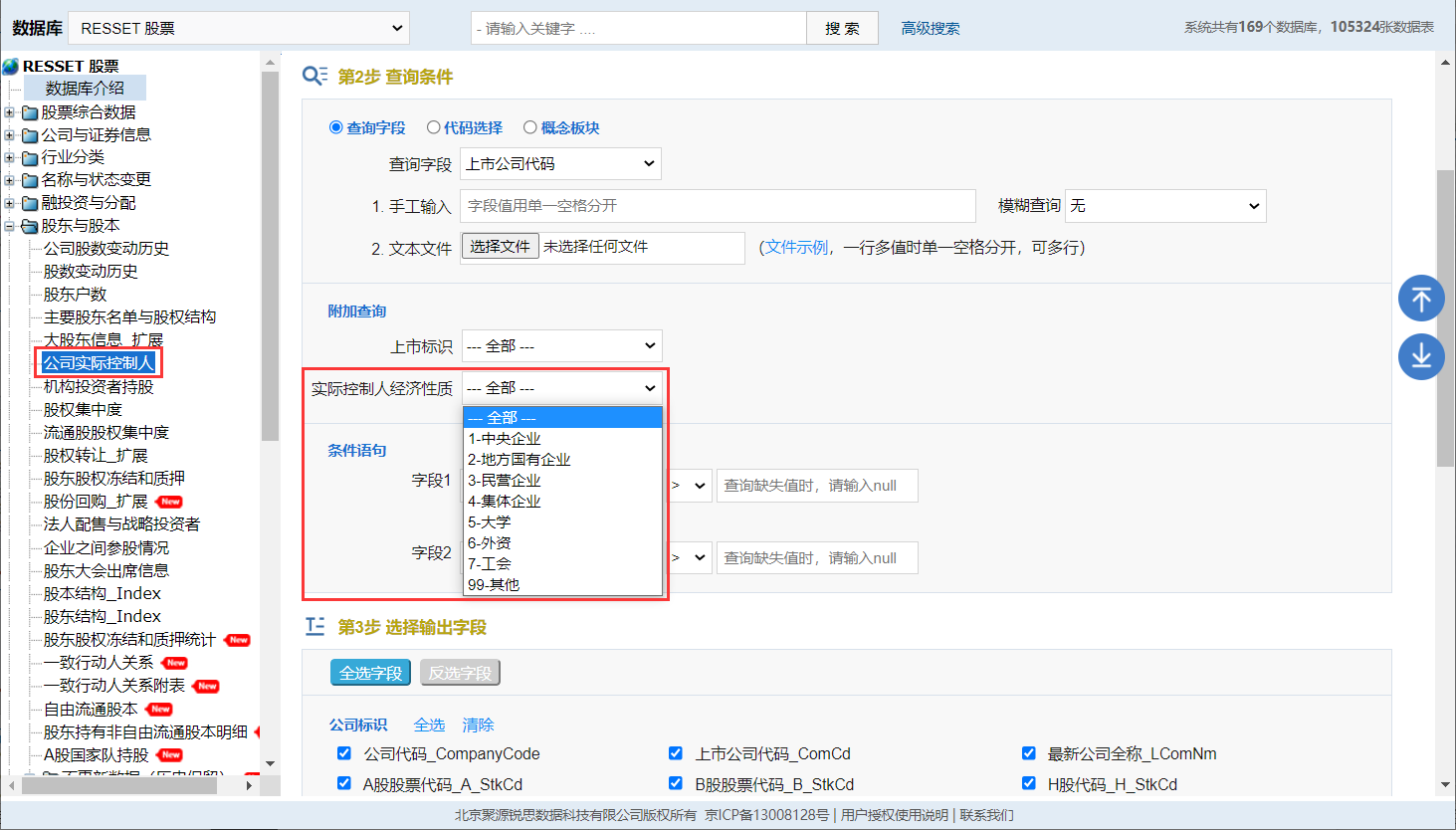 全系统数据库列表
金融研究数据库-检索主页
语言切换
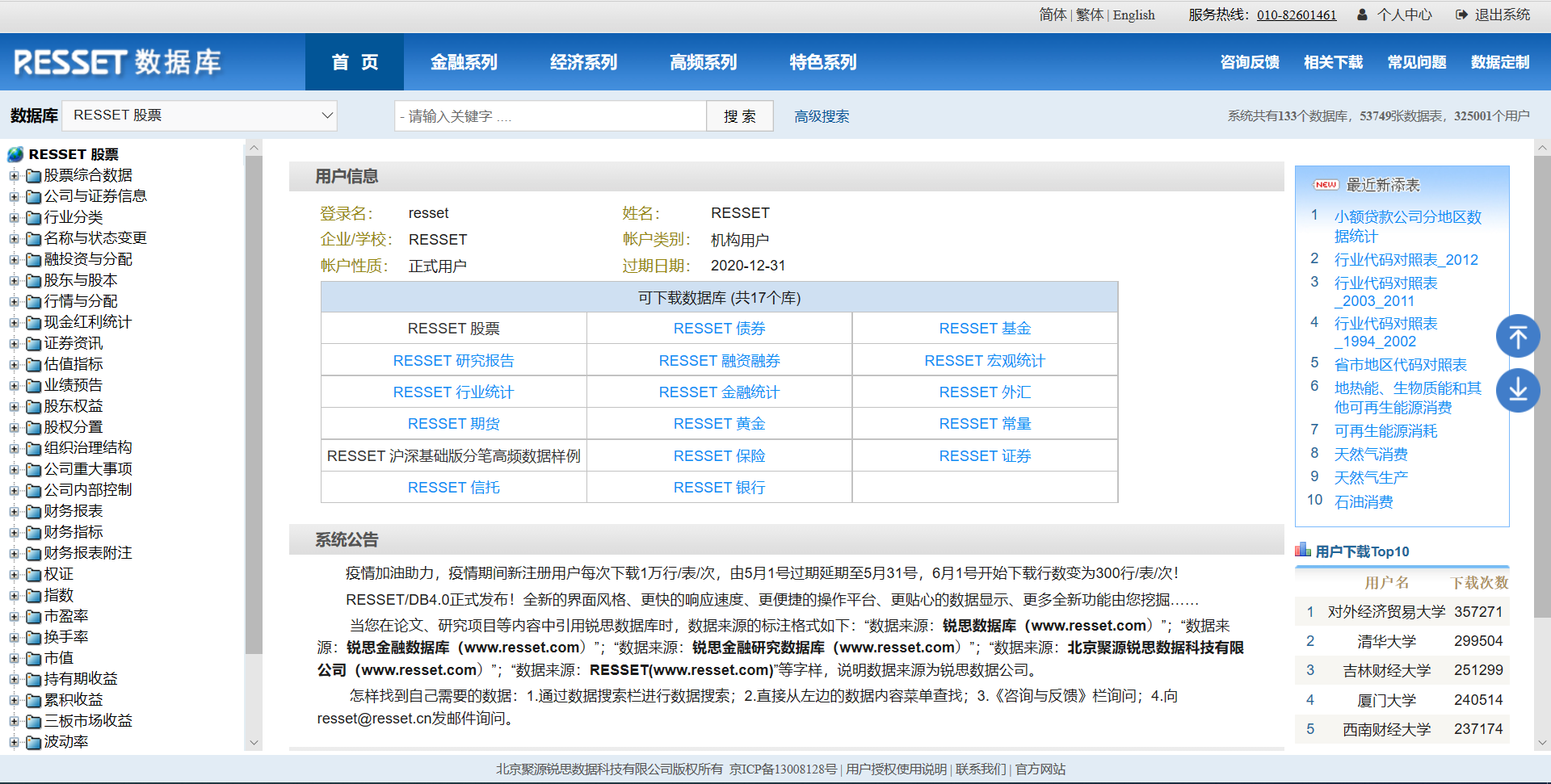 数据库列表
辅助选项卡
公告与信息
数据内容列表
金融研究数据库-如何找到您需要的数据？
2
菜单查找
1
5
1
数据搜索：通过搜索数据栏进行数据搜索            
                （高级搜索）
数据搜索
3
2
菜单查找：直接从左边的数据内容菜单查找
在线询问
4
在线询问：在线点击《咨询与反馈》栏目询问
3
邮件咨询
邮件咨询：发邮件至 resset@resset.cn  咨询
4
数据定制
数据定制：联系RESSET公司进行数据定制
5
金融研究数据库-三种查询方式
1 查询字段
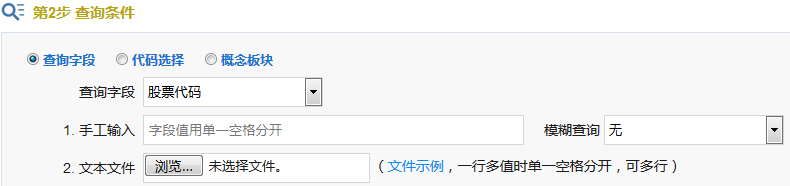 2 代码选择
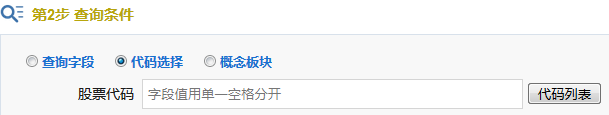 3 概念板块
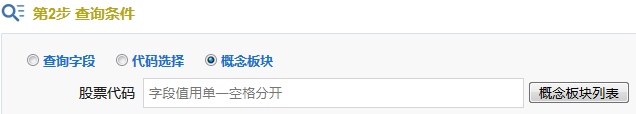 金融研究数据库-数据来源标注
数据来源：锐思数据库（www.resset.com）
数据来源：锐思金融研究数据库（www.resset.com）
数据来源：北京聚源锐思数据科技有限公司（www.resset.com）
数据来源：RESSET （www.resset.com）
锐思数据官网：www.resset.com    www.resset.cn
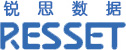 3
锐思金融研究数据库
的实证研究应用
PART
锐思金融研究数据库应用案例——实证论文写作
实证研究的基本步骤
1、设定研究的主题
2、查阅相关理论以及以往的研究结果
3、确定研究问题、提出假设或模型
4、选择适用的研究方法、设计研究方案
5、收集数据或资料
6、处理、分析和解释数据或资料
7、撰写研究报告、以适当的形式发布研究结果
8、必要时再次跟踪研究该课题
锐思金融研究数据库应用案例——实证论文写作
以《债务期限结构影响因素研究》为例
锐思金融研究数据库应用案例——实证论文写作
债务期限结构影响因素研究
确定研究问题：
    债务期限结构的选择是企业债务融资最重要的财务决策之一,不适当的债务期限搭配不仅会影响债务融资治理效益,危及企业自身的财务安全,还可能危及一国的金融安全。
    基于债务期限结构的重要性，选择国内A股市场主板上市公司作为研究对象进行实证研究，找出影响我国债务期限结构的特征因素，以期能提高企业的融资效率，发展资本市场。
锐思金融研究数据库应用案例——实证论文写作
债务期限结构影响因素研究
选择研究方法、设计研究方案：
锐思金融研究数据库应用案例——实证论文写作
债务期限结构影响因素研究
样本原则:
研究期限是2006-2012;
非金融类上市公司;
合并未调整报表数据;
只选择A股市场主板上市公司数据，剔除B股或H股公司，同时拥有A股和B股或A股和H股的公司也不在考虑范围之内;
样本踢除ST和PT类上市公司。

基于上述选择标准，最后筛选出上海证券交易所上市公司7年的数据作为样本。
锐思金融研究数据库应用案例——实证论文写作
债务期限结构影响因素研究
收集及处理数据——样本公司
筛选得到822个样本公司
锐思金融研究数据库应用案例——实证论文写作
债务期限结构影响因素研究
数据下载www.resset.com
锐思金融研究数据库应用案例——实证论文写作
债务期限结构影响因素研究
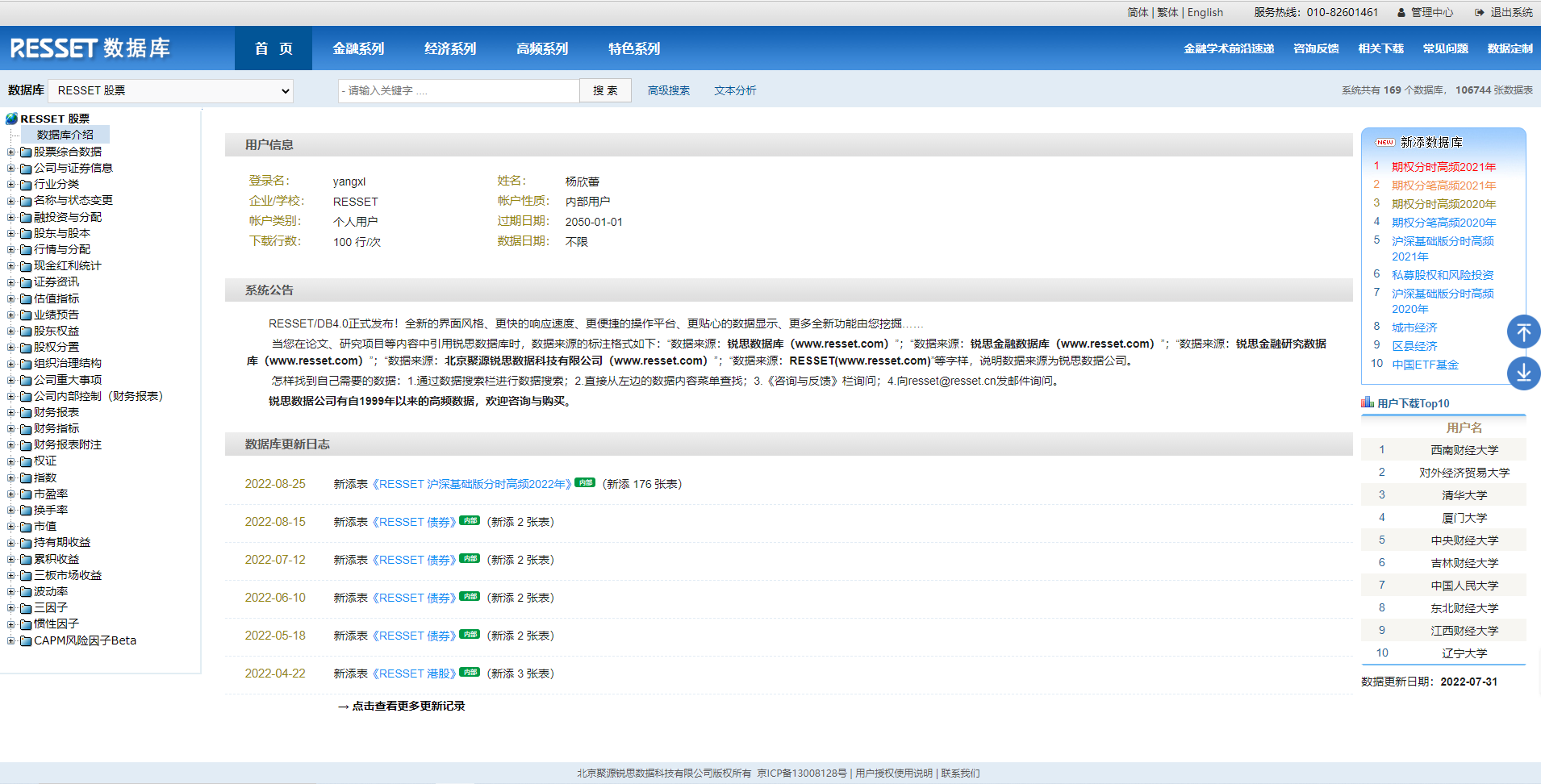 锐思金融研究数据库应用案例——实证论文写作
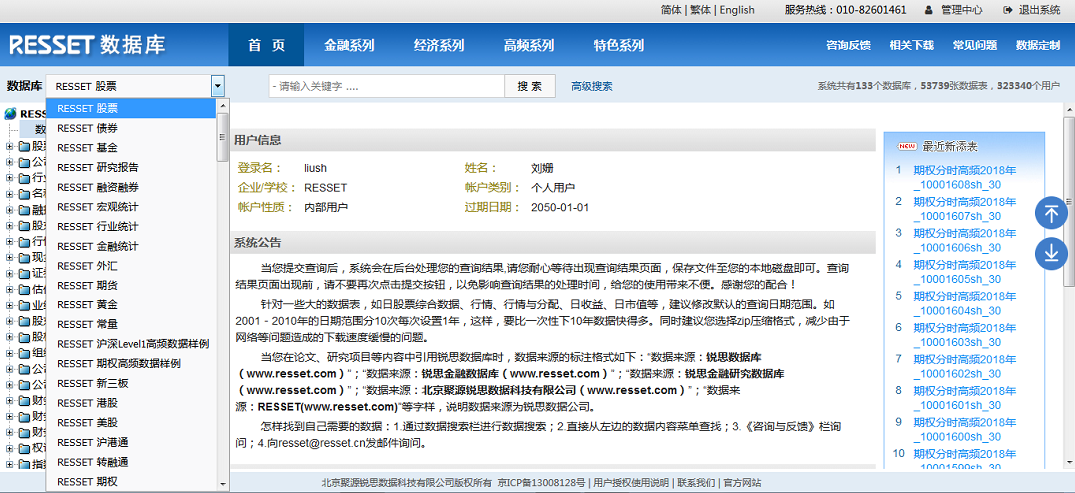 数据库选择
锐思金融研究数据库应用案例——实证论文写作
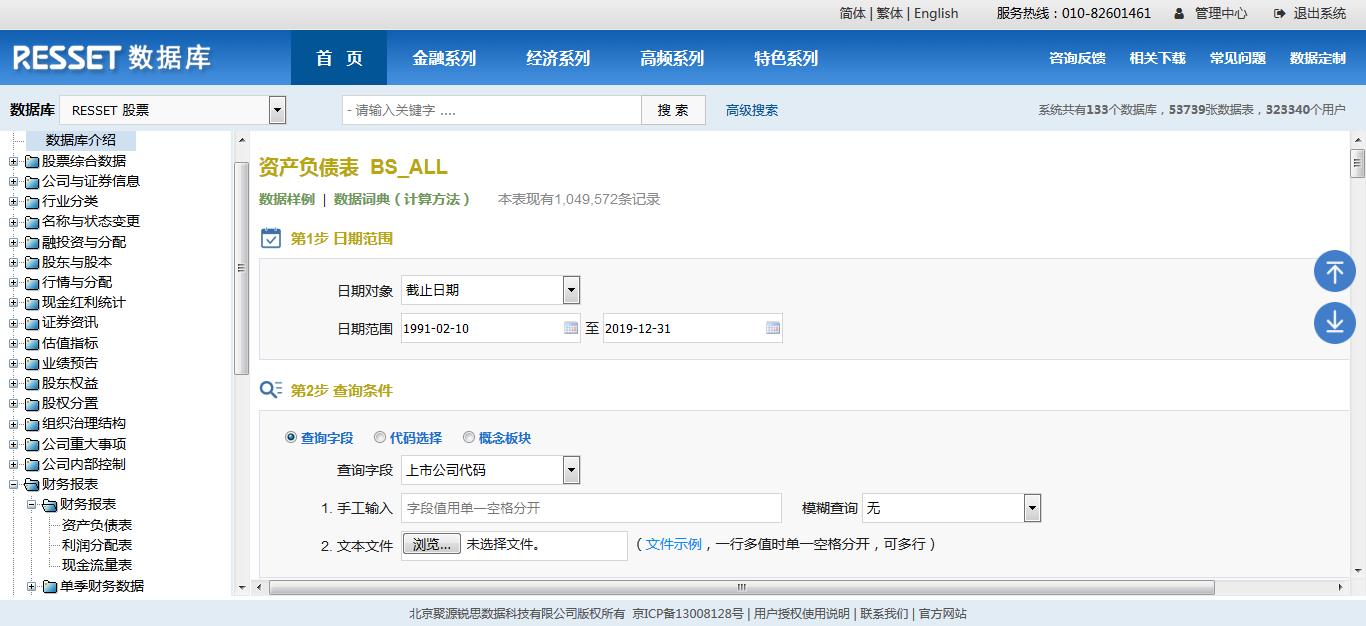 数据表选择
锐思金融研究数据库应用案例——实证论文写作
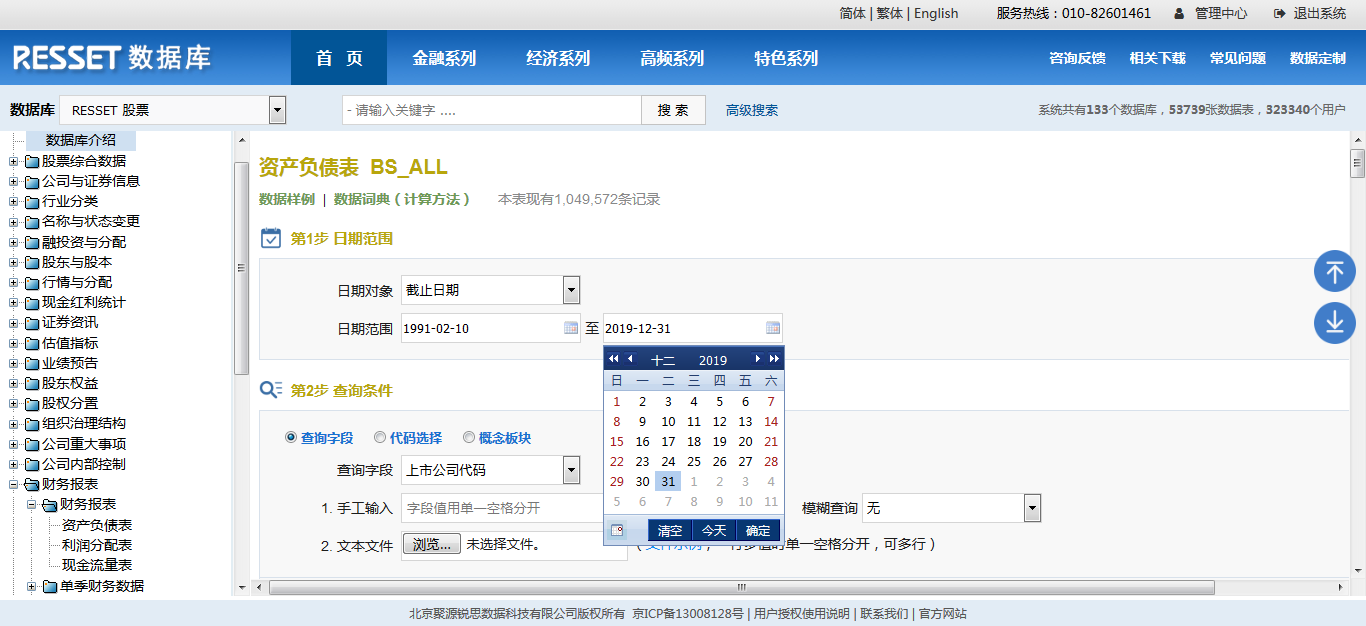 日期范围选择
锐思金融研究数据库应用案例——实证论文写作
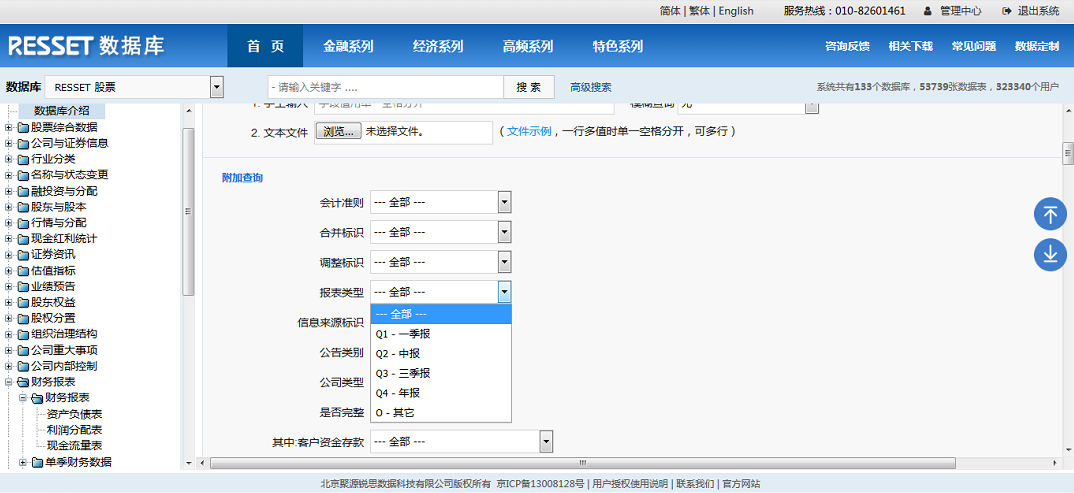 设置查询条件
锐思金融研究数据库应用案例——实证论文写作
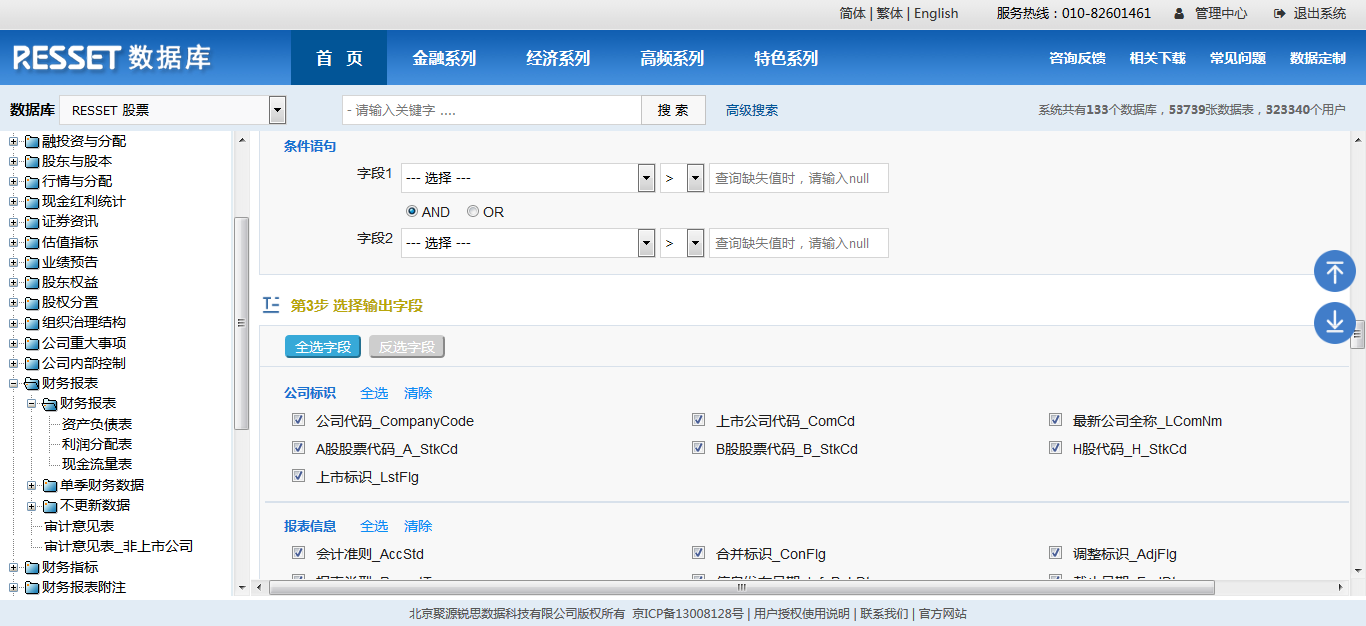 变量选择
锐思金融研究数据库应用案例——实证论文写作
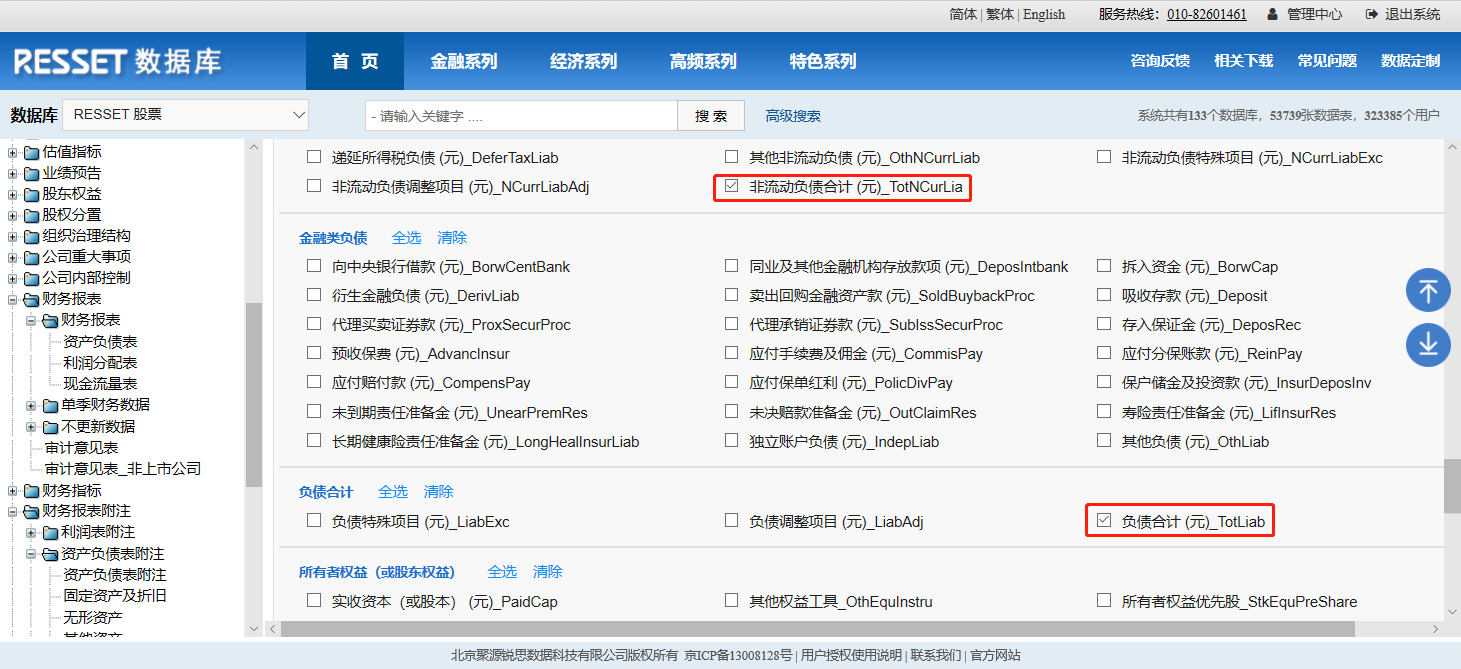 变量选择
锐思金融研究数据库应用案例——实证论文写作
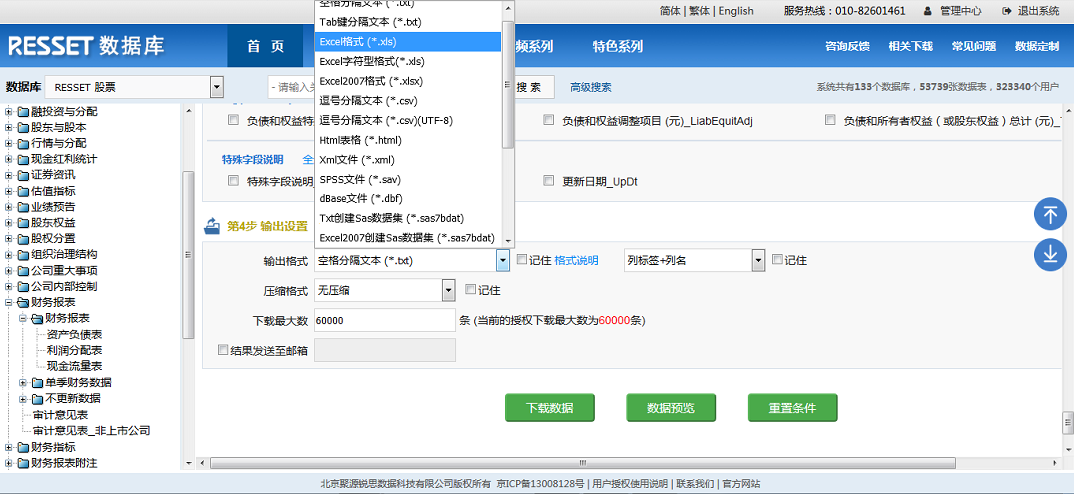 输出格式选择
锐思金融研究数据库应用案例——实证论文写作
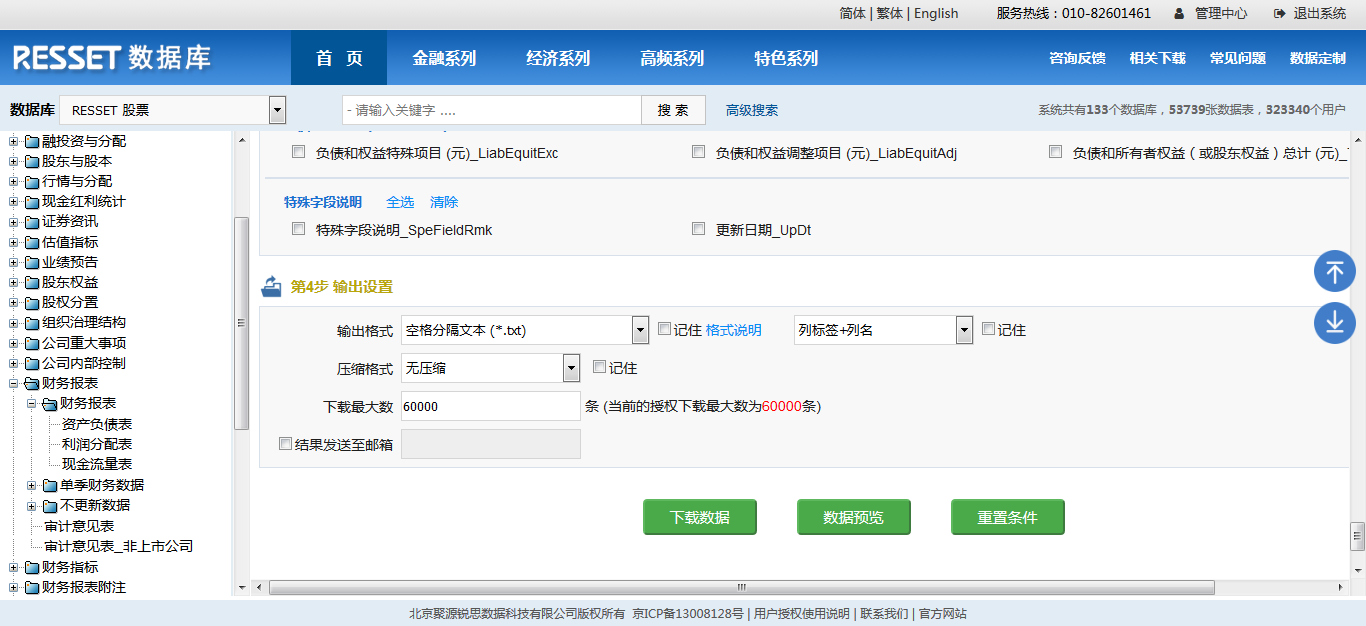 发送邮箱
锐思金融研究数据库应用案例——实证论文写作
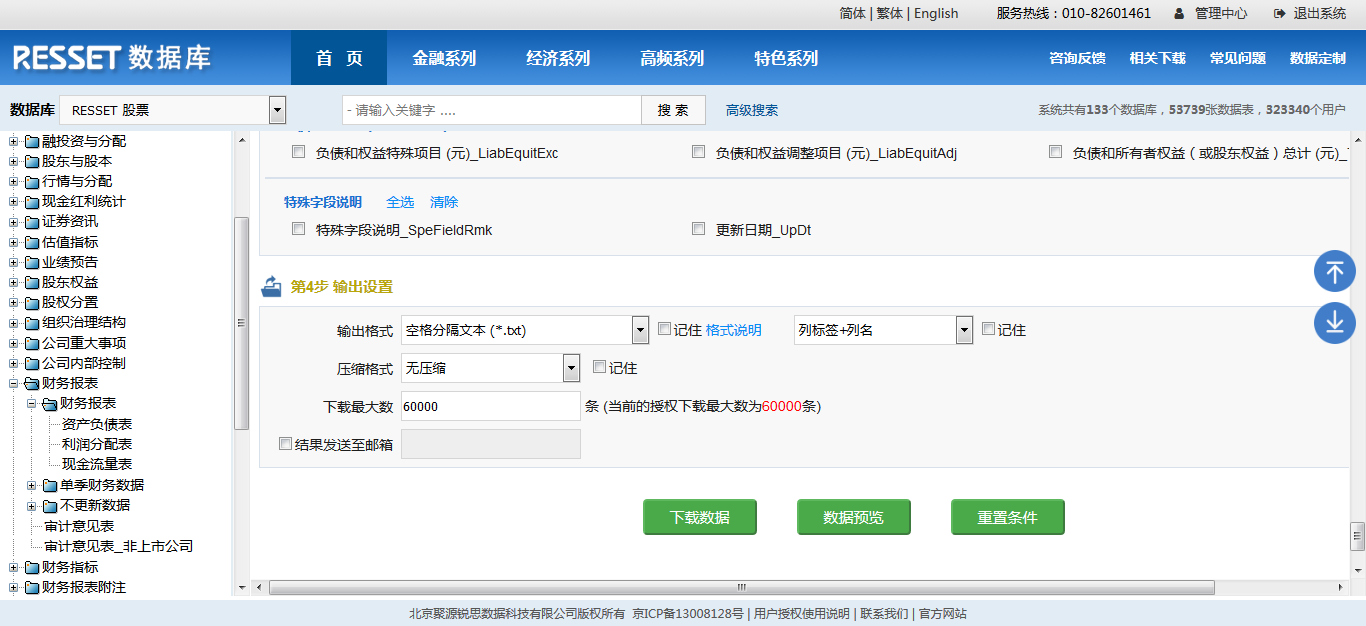 数据预览
锐思金融研究数据库应用案例——实证论文写作
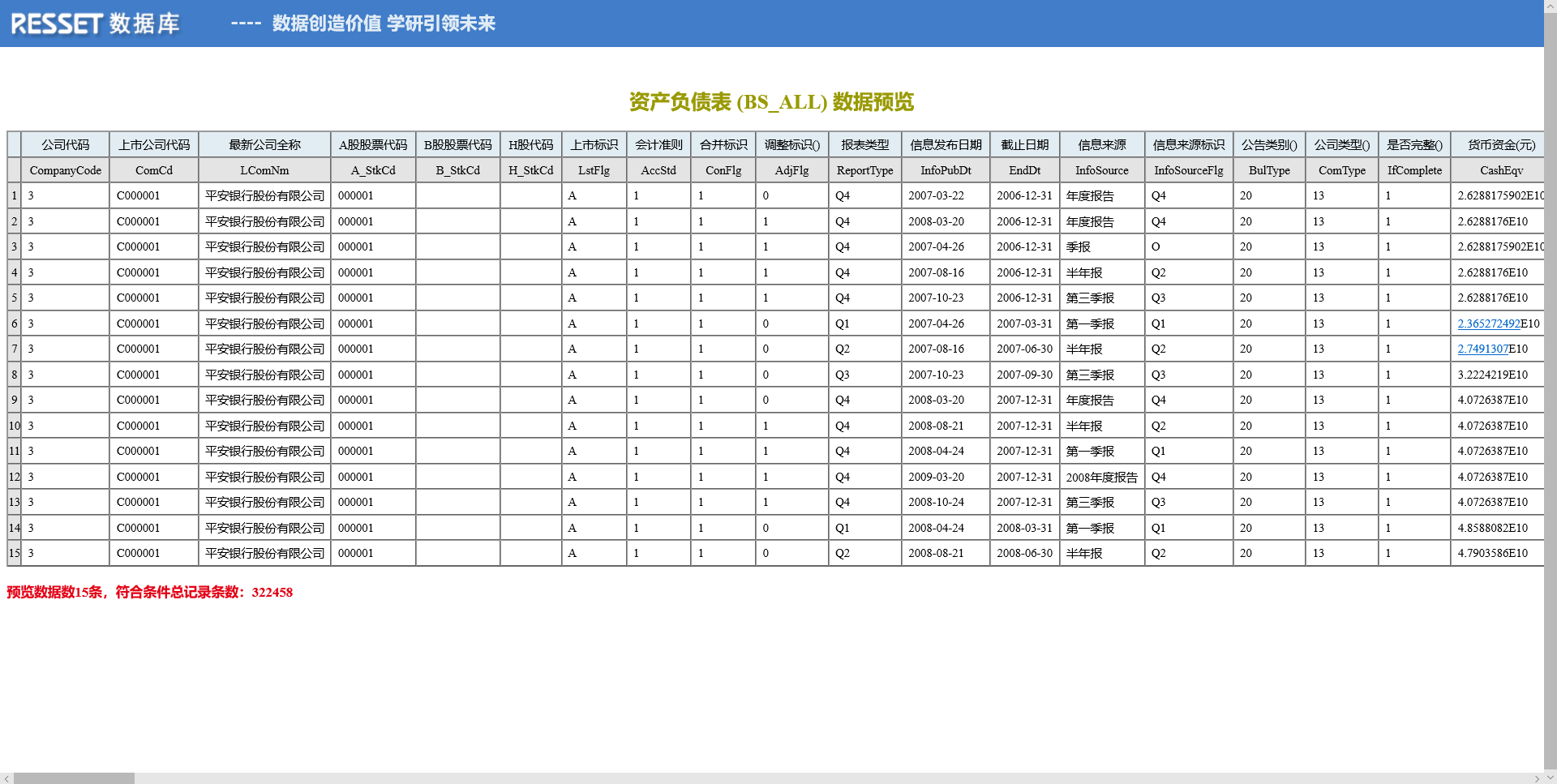 数据预览
锐思金融研究数据库应用案例——实证论文写作
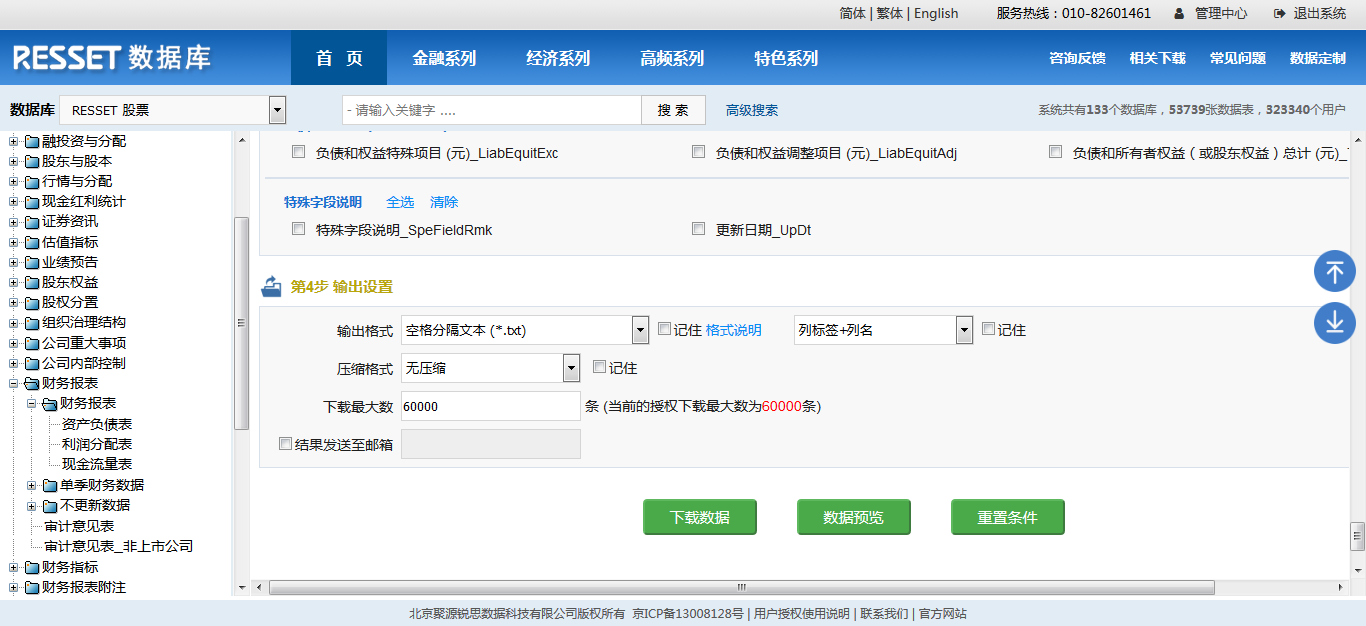 下载数据
锐思金融研究数据库应用案例——实证论文写作
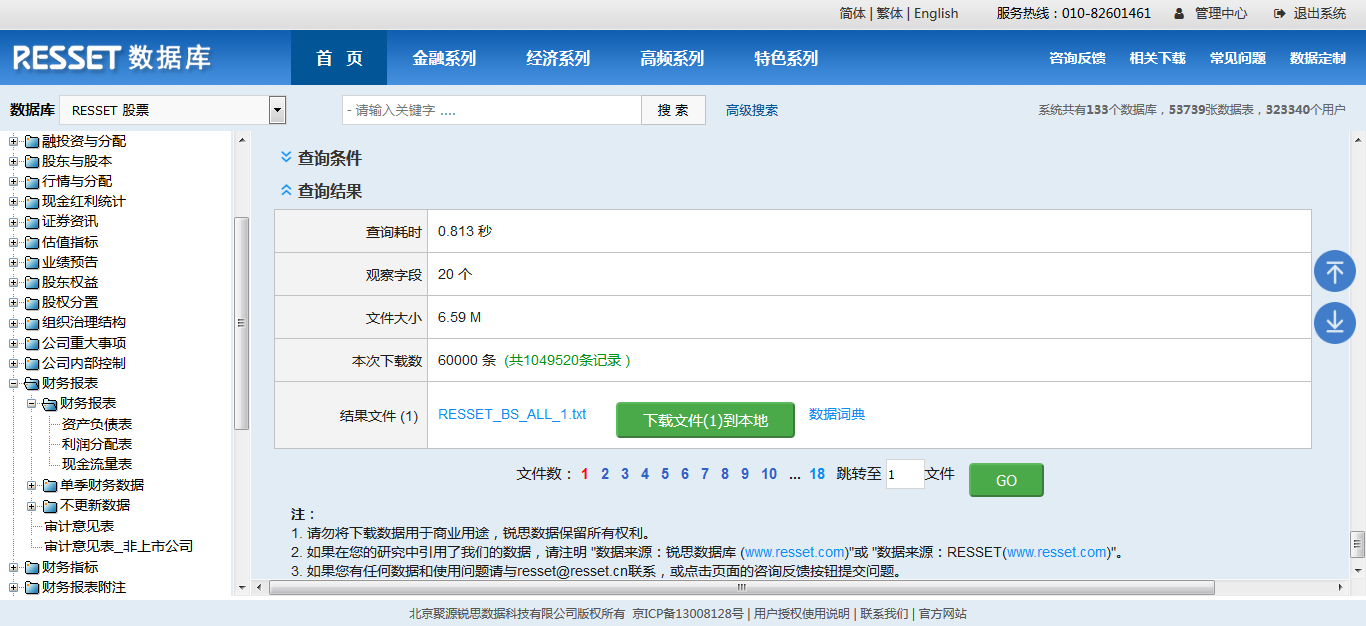 点击下载
连续下载
锐思金融研究数据库应用案例——实证论文写作
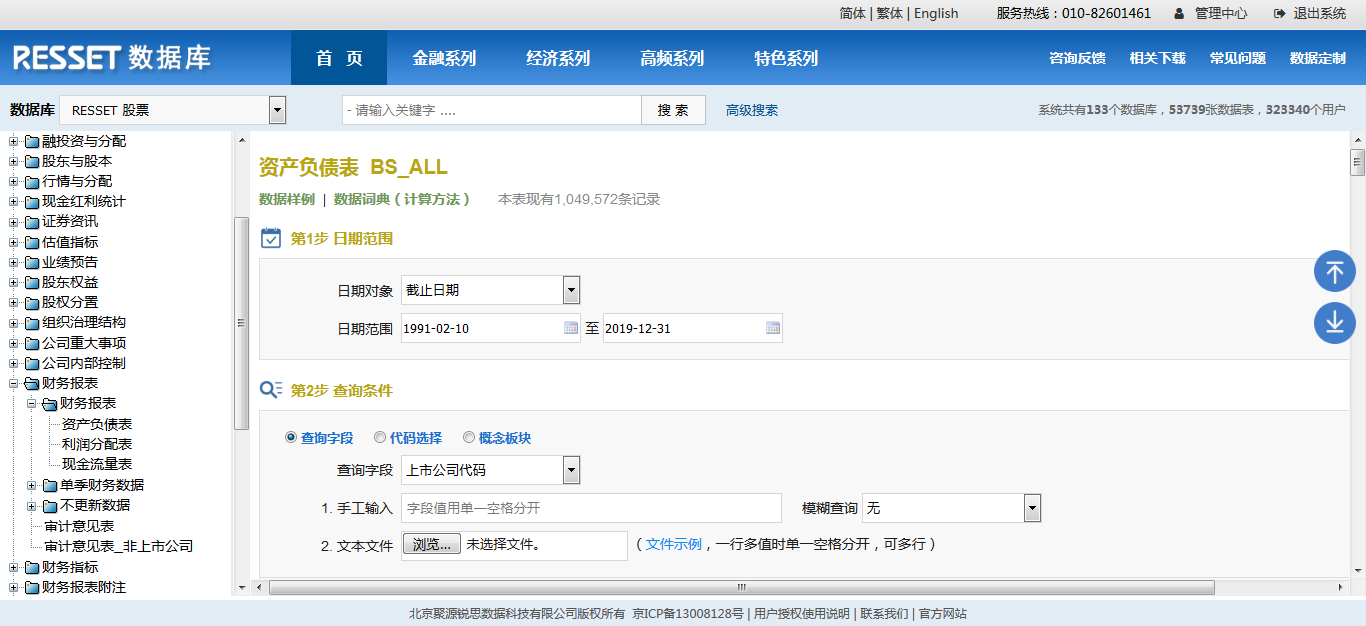 数据词典查看
锐思金融研究数据库应用案例——实证论文写作
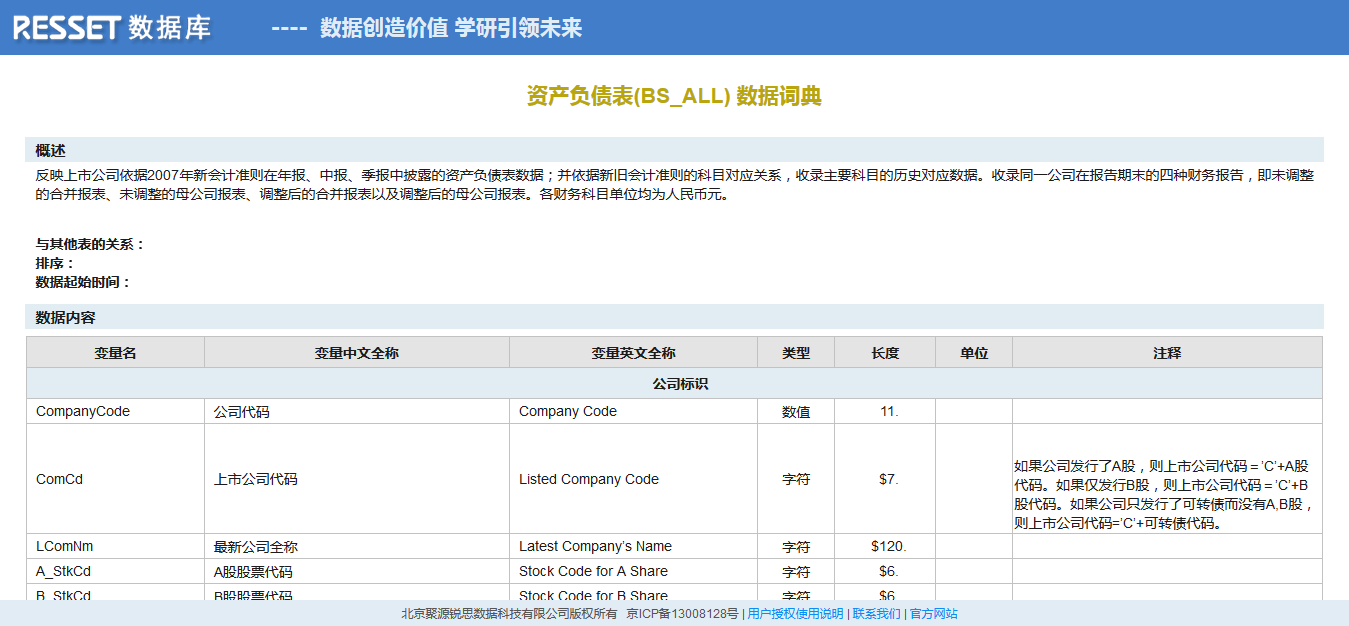 锐思金融研究数据库应用案例——实证论文写作
收集及处理数据——自变量
锐思金融研究数据库应用案例——实证论文写作
收集及处理数据——自变量
锐思金融研究数据库应用案例——实证论文写作
收集及处理数据——自变量
锐思金融研究数据库应用案例——实证论文写作
收集及处理数据——自变量
锐思金融研究数据库应用案例——实证论文写作
数据处理与计算：
锐思金融研究数据库应用案例——实证论文写作
建立线性回归模型：


Ｙ：因变量
Ｘ1~Ｘ14 ：自变量
a1~a14 ：回归系数
变量较多，采用逐步回归法。
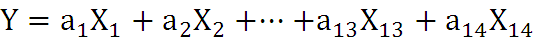 锐思金融研究数据库应用案例——实证论文写作
逐步回归结果：
    在0.10水平下，主要影响因素有下列9个：行业管制(虚拟变量)、企业规模、资产期限结构_BS计算、资产流动性、自由现金流、财务杠杆、国家持股比例、管理者持股比例、政府债利差。
锐思金融研究数据库应用案例——实证论文写作
影响因素较多，对其进行主成分分析：
（取前6个主成分，解释度78.69%）
锐思金融研究数据库应用案例——实证论文写作
主成分分析结果：








结果分析
论文写作
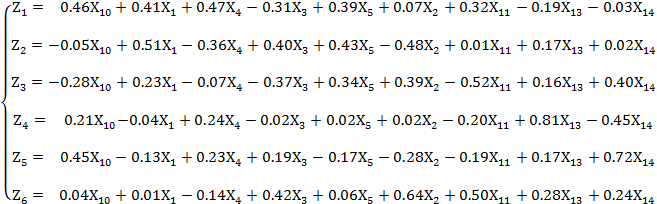 锐思金融研究数据库：科研应用
事件研究
策略研究
研究
领域
固定收益研究
其它领域
锐思金融研究数据库：科研应用
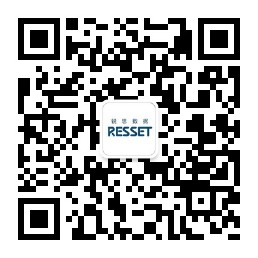 专业  让学术更高效
感 谢 聆 听 ！
北京聚源锐思数据科技有限公司
总部地址：北京市 海淀区中关村东路18号财智大厦B座10层
上海地址：上海市 沪闵路6088号凯德龙之梦广场29层
电话：010-82601461
网址：www.resset.com
邮箱：resset@resset.cn